Делови на едно цветно растение
Дали можете точно да ги именувате деловите на едно цветно растение?
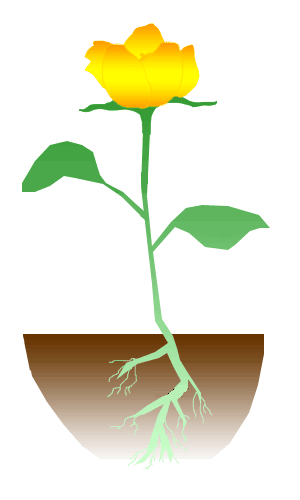 цвет
лист
стебло
корен